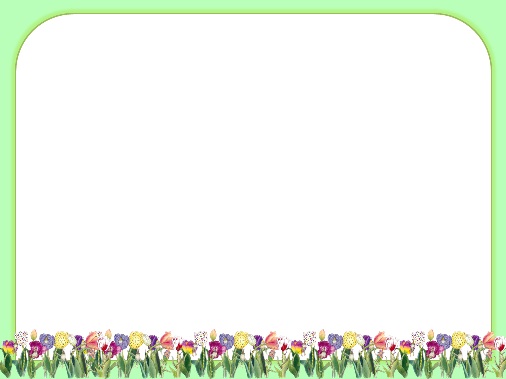 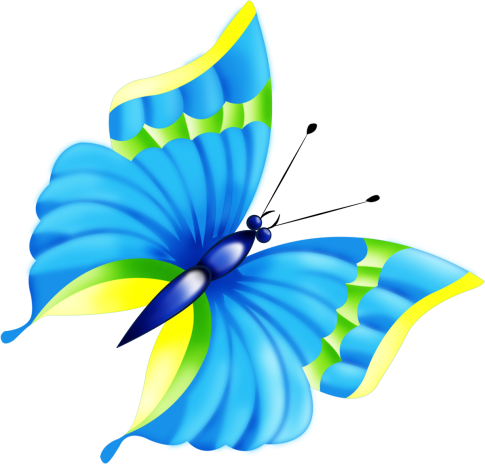 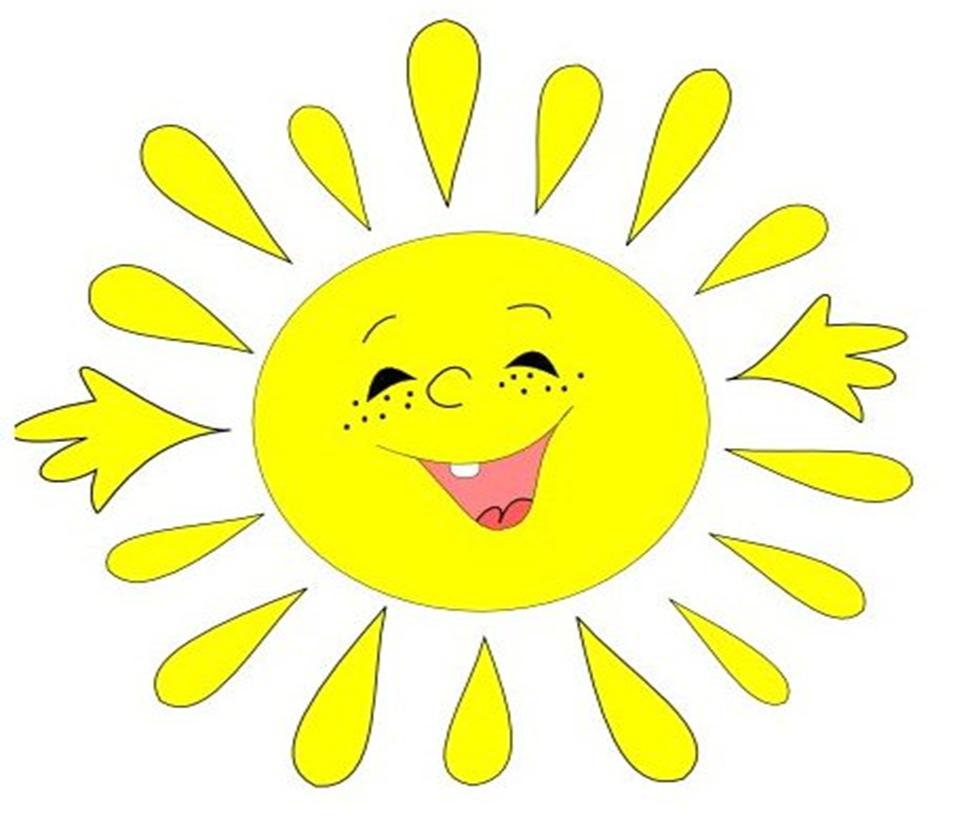 Муниципальное дошкольное образовательное учреждение                       «Детский сад № 12 «Полянка»                                                                                Тутаевского муниципального района
Игры и упражнения для развития речи детей
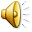 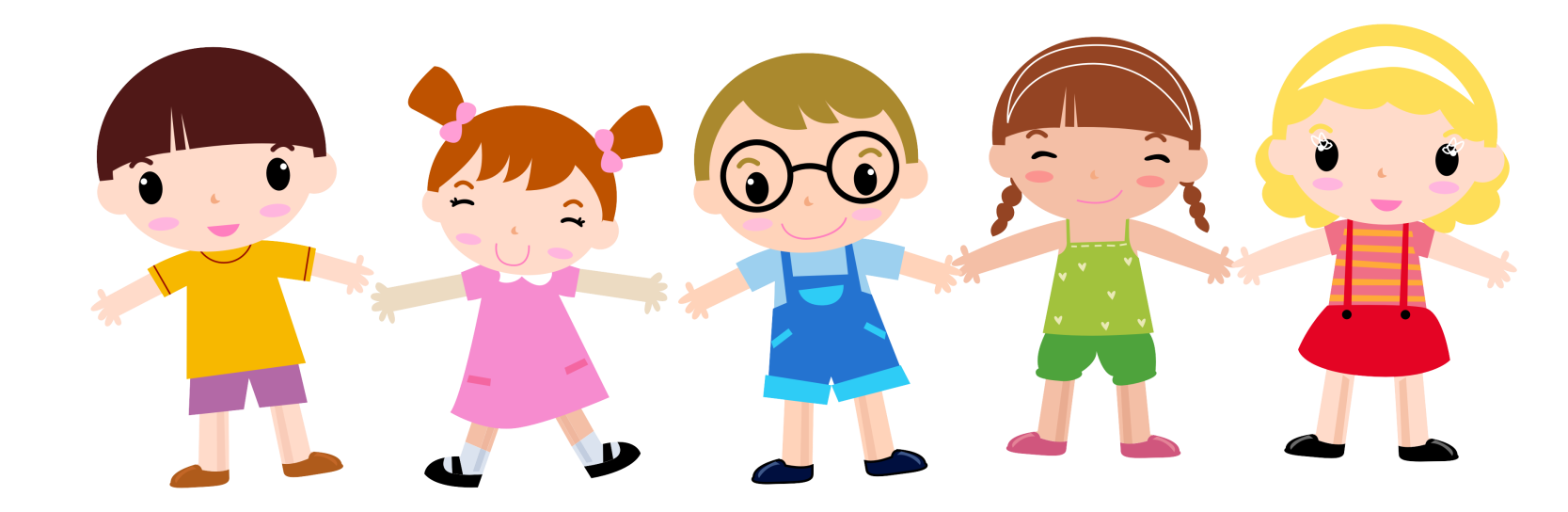 Составили:   
Ерпулева Ольга 
Ивановна,   
  воспитатель высшей категории
             Тимофеева Наталья Алексеевна,                  воспитатель высшей категории
г. Тутаев, 2016 г.
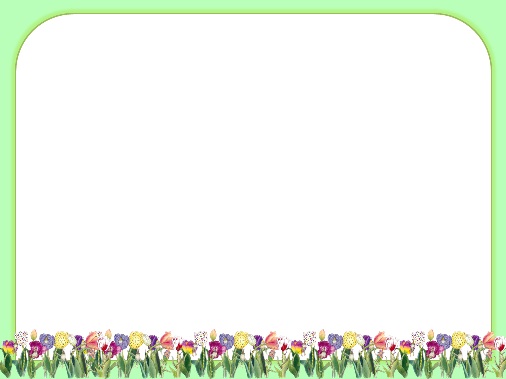 Вот как пальчики играют, говорить нам помогают!
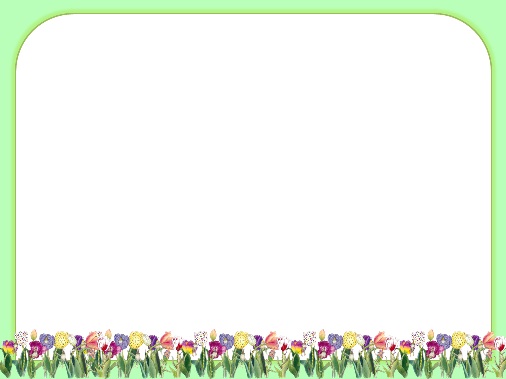 Мы игрушки доставали и крупу перебирали!
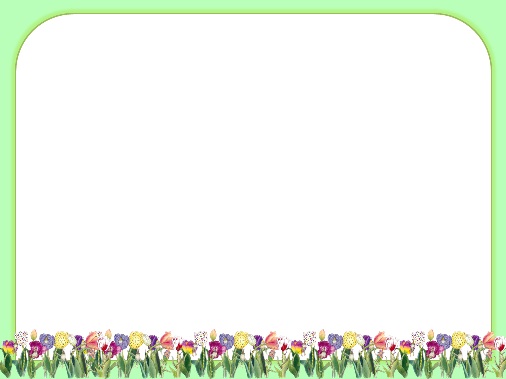 Кукла, кукла, покружись,с пальчиками подружись!
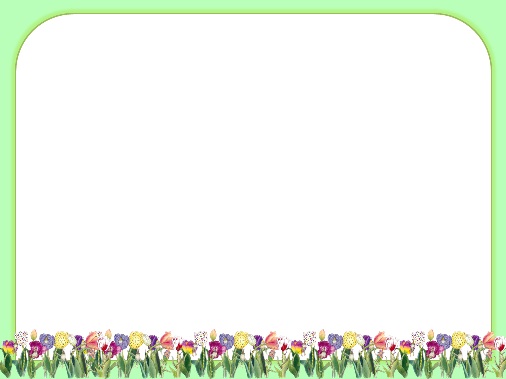 Скрепки дружно прикреплялии узоры создавали!
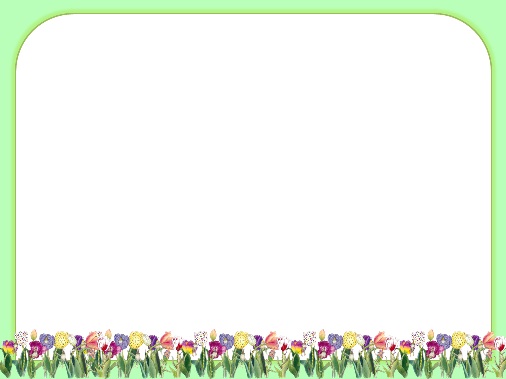 Раз, два, три, четыре, пять – будем скрепки прикреплять!
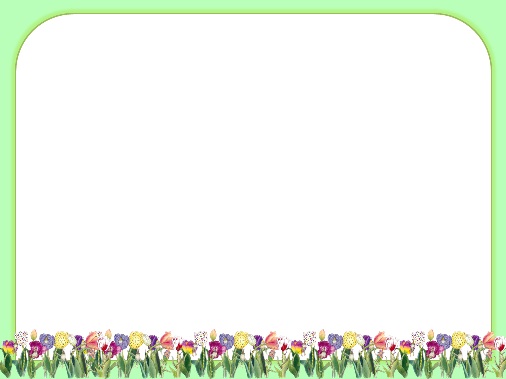 Глубоко вдыхаем – голос развиваем!
Дует, дует ветерок, закружился вот снежок!
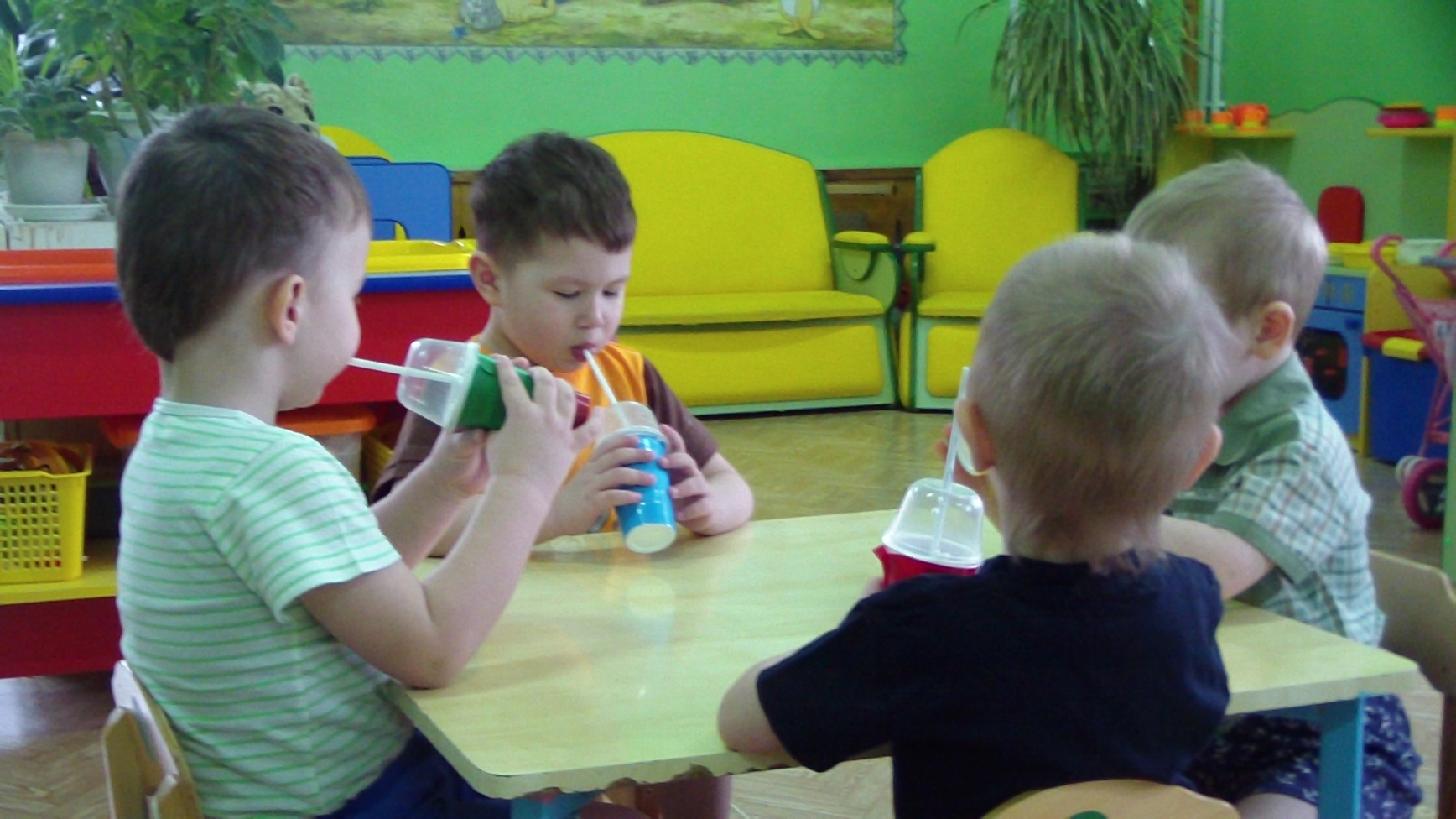 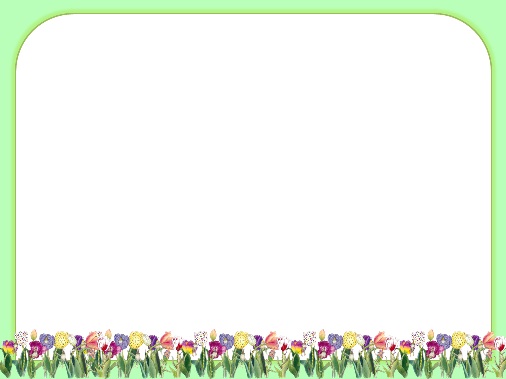 Мы одежду постирали, и её мы всю назвали!
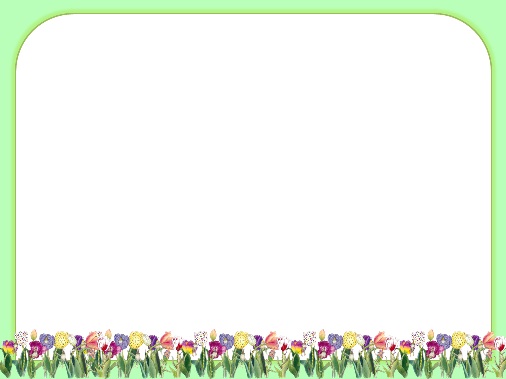 Бабочку с цветка сдували и дыханье укрепляли!
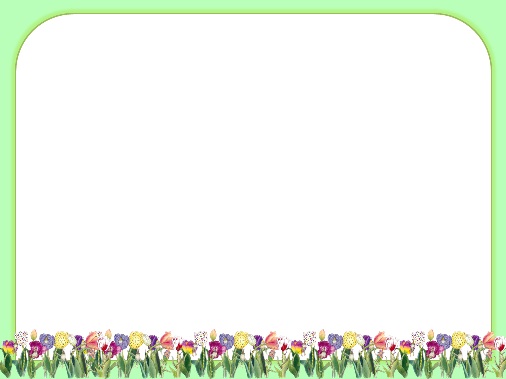 Пальчик, пальчик, мой дружок,нарисуй мне пирожок!
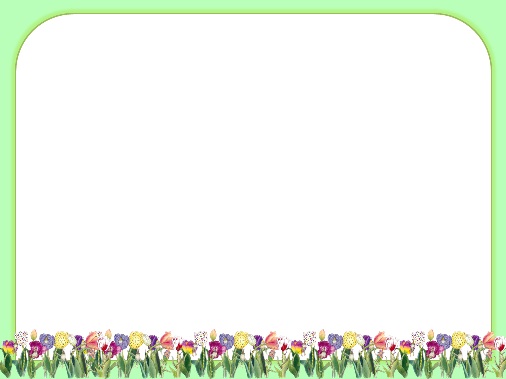 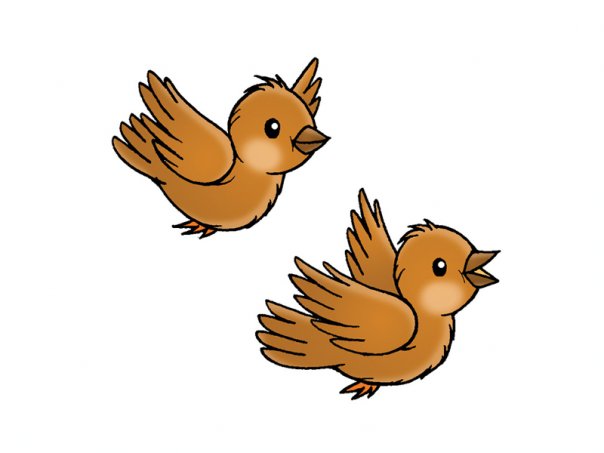 Спасибо за внимание!